مقدمه في نظم الإنتاج حيواني
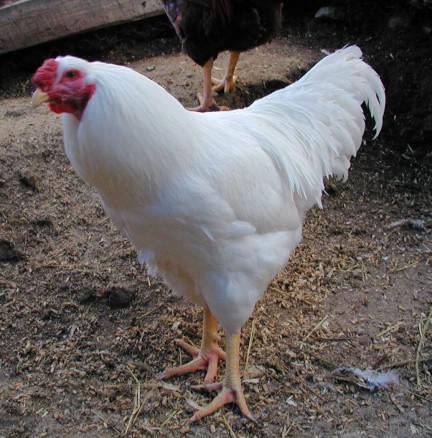 أهمية الدواجن
إنتاج البيض واللحم 
 اعلى المواد في قيمتها الغذائية.
 البيض يحتوي على العناصر الأساسيه لتغذية الإنسان مثل البروتين ، الفيتامينات و الأملاح.
 نجد أن البيض مصدر جيد للفيتامينات مثل فيتامين B,D,K,E,A وكذلك مصدر جيد للأملاح مثل الحديد والفسفور وغيرهما.
 لحوم الدواجن تحتوي على كميه عالية من البروتين عالي القيمه الغذائيه وذلك لاحتوائه على جميع الأحماض الأمينيه.
أهمية الدواجن
تحويل الأعلاف الغير صالحة للاستهلاك الآدمي إلى مواد غذائية صالحه للاستهلاك.
 أعلاف الدواجن تصنع من مخلفات صناعة عصر الزيوت النباتيه التي ينتج عنها كسب بذرة القطن ، كسب فول الصويا، كسب جلوتين الذرة.
 استخدام مخلفات المسالخ والمجازر مثل مسحوق الدم ، مسحوق العظام ، مسحوق السمك.
بعض الدول تمنع استخدام مخلفات المجازر في صناعه الأعلاف.
أهمية الدواجن
كفاءة وسرعة الإنتاج.
 يعتير الدجاج اللاحم من أقدر الحيوانات في التحويل الغذائي (1:2).
 قصر الفتره الإنتاجيه للدجاج اللاحم (6-7) اسابيع حتى التسويق.
 الدجاج البياض مصدر مستمر للغذاء.
 ينتج الدجاج البياض البيض بشكل مستمر خلال الدوره الإنتاجية التي تتراوح بين 12 الى 20 شهر من عمر الطائر.
أهمية الدواجن
رخص منتجات الدواجن.
 تعد منتجات الدواجن من لحوم وبيض من أرخص المواد الغذائية في الأسواق.
 الإستفاده من المنتجات الثانوية لصناعة الدواجن.
 يمكن استخدام الزرق في صناعه الأسمدة لزراعه المحاصيل الزراعيه.
دجاج الزينة:
هذا النوع من الدجاج لا يربى بشكل تجاري ولكن يربى من قبل هواه تربية دجاج الزينه.
 غالباً ما تكون هذه الدواجن من سلالات أصيلة غير مهجنة.
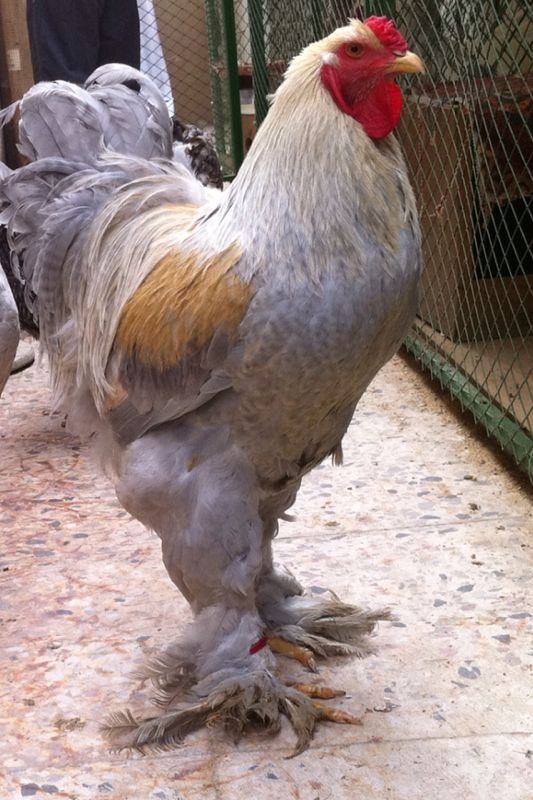 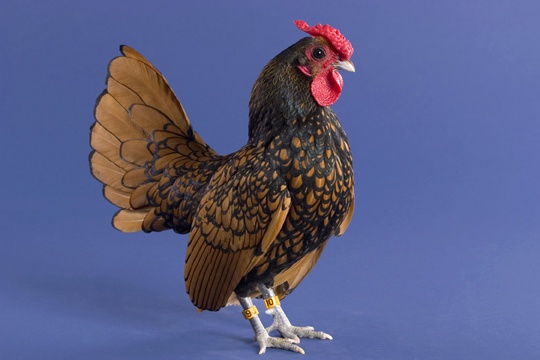 دجاج إنتاج البيض
دجاج أمهات: 
وهذه تكون متخصصة في انتاج بيض مخصب يمكن أن ينتج منه صيصان متخصصة في إنتاج بيض المائدة.
 دجاج إنتاج بيض المائدة:
 عبارة عن هجين منتج من الأمهات و هذا النوع من الدواجن يكون متخصص في الإنتاج التجاري لبيض المائدة فقط.
الدجاج اللاحم:
دجاج أمهات:
 وهذه تكون متخصصة في إنتاج بيض مخصب يمكن أن ينتج منه صيصان متخصصة في إنتاج اللحم.
 فراريج اللحم:
وهي المصدر الرئيسي للحوم الدواجن، تذبح عند عمر 6-7 أسابيع. نلاحظ أن هذه الدواجن سريعة النمو وثقيلة الوزن وذلك لأن أمهات هذه الكتاكيت انحدرت من عروق ثقيلة الوزن وتربى لفتره قصيرة (12 شهر ).
العوامل التي ساهمت في تطور صناعة الدواجن
التغيرات في طرق الإنتخاب و التهجين:
وذلك بالتعرف على سجلات العائلة و الأفراد لإنتخاب واختيار خطوط متخصصة إما في إنتاج البيض أو خطوط أخرى لإنتاج اللحم.
نلاحظ ان الكثير من العروق المستخدمة في إنتاج الدجاج اللاحم يعود أصلها إلى سلالة الكورنيش عريض الصدر.
العوامل التي ساهمت في تطور صناعة الدواجن
التغيرات في طرق الفقس:
في الماضي كانت عملية التفريخ قائمة على الحضانة الطبيعية أما الآن فإنه باستطاعة مربي الدواجن الاستعانة بالمفقسات الصناعية.
يوجد الآن شركات متخصصة فقط في إنتاج الكتاكيت سواء كتاكيت إنتاج اللحم أو البيض.
العوامل التي ساهمت في تطور صناعة الدواجن
التغير في معدلات إنتاج البيض:
في السابق كانت الدجاجة الواحدة تنتج أقل من 100 بيضة في العام الواحد، ولكن عن طريق الإنتخاب والتهجين لسلالات البيض الأصيلة أمكن أنتاج هجن تتميز بارتفاع معدل إنتاج  البيض إلى 300 بيضة في العام الواحد للدجاجة.
العوامل التي ساعدت في إرتفاع معدلات إنتاج البيض:
إنتاج عروق متخصصة لإنتاج البيض بدل من السلالات ثنائية الغرض.
 إتقان عملية التجنيس عند عمر يوم وبالتالي التخلص من الديوك والتركيز على على بيع وتربية الإناث.
ج- التحسين في الرعاية و الصحة و التغذية.
العوامل التي ساهمت في تطور صناعة الدواجن
التغير في إنتاج الدجاج اللاحم:
يعتبر إنتاج اللحم في الماضي منتج ثانوي لصناعة البيض، أما الآن فتوجد سلالات وعروق متخصصة لإنتاج اللحم فقط.
 التغير في كفاءة التحويل الغذائي:
 تعرف كفاءة التحويل الغذائي على أنها كمية العلف اللازمة لإنتاج وحدة وزن من اللحم ( بالنسبة لدجاج اللحم ) أو وحدة وزن من البيض (بالنسبة لدجاج البيض ).
العوامل التي ساهمت ِفي تطور صناعة الدواجن
التغير في مساكن ومعدات تربية وإنتاج الدواجن:
يُربة الكثير من قطعان الدواجن في الإنتاج التجاري تربيه مكثفة في حظائر أو عنابر مغلقة وذلك للتحكم في درجة الحرارة ، الرطوبة ، الإضاءة والتهويه.
 التغير في طرق تسوق المنتجات:
كانت تباع الدواجن في الأسواق حيه ، أما الآن تقوم الشركات بذبح وتجهيز وتبريد الدواجن المذبوحه.
العوامل التي ساهمت في تطور صناعة الدواجن
التغير في تصنيع و إنتاج الأعلاف:
 كانت تغذى الدواجن على الحبوب الكامله مثل القمح أو الذره ، أما الآن فنجد أن الدواجن تتغذى على علائق مركبه بحيث تغطي جميع احتياجات الطيور الغذائيه.
 التغير في الرعايه الصحيه للقطيع:
وتشمل التعرف على الكثير من المسببات المرضية ومن ثم التمكن من الوقايه ضد هذه المسببات المرضيه عن طريق التحصين أو العلاج من الإصابه.
أهمية الدواجن
إنناج البيض واللحم.
 تحويل الأعلاف الغير صالحه للاستهلاك الآدمي الى اعلاف صالحه للأستهلاك الآدمي.
 كفاءة وسرعة الإنتاج.
 الدجاج البياض مصدر مستمر للغذاء.
 رخص منتجات الدواجن.
 الإستفاده من المنتجات الثانويه لصناعة الدواجن.
العوامل التي ساهمت في تطور صناعة الدواجن
التغيرات في طرق الإنتخاب والتهجين.
 التغيرات في طرق الفقس.
 التغيرات في معدلات إنتاج البيض.
 التغيرات في إنتاج الدجاج اللاحم. 
 التغير في كفاءة التحويل الغذائي.
 التغير في مساكن ومعدات تربية وإنتاج الدواجن.
 التغير في طرق تسويق المنتجات.
 التغير في تصنيع و إنتاج الاعلاف.
 التغير في الرعايه الصحيه.
التركيب التشريحي و الوظيفي للدجاج
الدجاج من الفقاريات ذوات الدم الحار لها معدل أيض مرتفع، ويتراوح معدل درجة الحرارة في الطير البالغ بين 40.6 – 41.7 درجه مئوية وتصل إلى الحد الأعلى بعد الظهر بقليل و الى الحد الأدنى قبل منتصف الليل.

 درجة حرارة جسم الدجاجات الراقده أقل من الدجاجات الغير راقده، والسبب في ذلك معدل الأيض المنخفض.
الهيكل العظمي
الهيكل العظمي هو الإطار الذي يدعم الجسم والذي تتصل به العضلات ويحمي القفص الصدري و الأعضاء الحيويه في الجسم.
 العظام الموجوده في الهيكل العظمي للحيوانات الثدية توجد كذلك في هيكل الدجاج.
 في الدجاج يكون هيكل العنق طويلاً وقابلاً للحركه في كل الإتجاهات، إلا أن الجزء الباقي من العمود الفقري متصلب غير قابل للحركة.
الهيكل العظمي
تكون العظام الموجودة في الجمجمة والعضد والقص والترقوه وبعض الفقرات مجوفة ومرتبطة بالجهاز التنفسي، ويتحرك الهواء للداخل والخارج من هذه العظام.
 تكون أغلب هذه العظام خفيفة الوزن، كما توجد مادة عظمية لينه و إسفنجية تعرف بإسم العظام النخاعية والتي توجد بكميات متفاوتة في عظمة الفخذ والفص والضلوع والزند وعظمة الساق وبعض العظام الأخرى في الهيكل العظمي للدجاج البالغ قبل و إثناء إنتاج البيض.
تستخدم هذه العظام كمصدر للكالسيوم لتكوين قشرة البيضة ولكن يأتي معظم الكالسيوم اللازم لتكوين القشرة في البيضة مباشرة من الغذاء المأكول يومياً.
الهيكل العظمي للطيور
الجهاز الهضمي
الفم
تحور الفكان إلى المنقار و أصبح اللسان خنجري الشكل و له سطح خشن جداً في الناحية الظهرية للمساعدة على دفع الغذاء إلى البلعوم.
 لا يتم إفراز أنزيم الأمليز.
 يقوم اللعاب بترطيب الغذاء لتسهيل مروره خلال الفم.
 يوجد على اللسان براعم تذوق أقل من الثديات، وقابلية الدجاج لتذوق الطعام مرتفعه نسبياً.
الجهاز الهضمي
الجهاز الهضمي
المرئ 
 هو الأنبوب الذي يمر خلاله الغذاء من الفم والبلعوم إلى المعدة الغدية.
 يمر المرئ من فوق القصبة الهوائية.
 يحتوي المرئ على عدد كبير من الغدد المخاطية التي تساعد في إنزلاق الغذاء وبالتالي تسهل عملية البلع.
الجهاز الهضمي
الحوصلة
 تعمل كمخزن للغذاء.
 ينعدم الهضم أو يقل داخل الحوصلة.
 لا تؤثر الإزاله الجراحية للحوصلة على نمو الدجاج عند توفر الغذاء بشكل دائم.
الجهاز الهضمي
المعدة الغُدية ( المعدة الحقيقية )
 يفرز فيها العصير المعدي الببسين وهو إنزيم يساعد على هضم البروتين وتكسيره إلى بروتينات بسيطه، ويفرز ايضاً حامض الهدروليك.
 هضم المواد الغذائيه قليل في المعده لان الغذاء لا يستمر فى المعده فتره طويله.
الجهاز الهضمي
القانصة (المعدة العضليه)
 تقوم مقام الأسنان وتعمل على طحن الغذاء.
 يوجد بها زوجان من العضلات القوية جداً، كم أن لها طبقة طلائية سميكة تساعد في عملية طحن الطعام تتآكل وتتجدد باستمرار.
 كلما زاد حجم حبيبات الغذاء زادت سرعة وقوة الانقباضات العضلية.
 تحتوي القانصة على بعض الأجسام الغريبة مثل الحصى الذي يساعد على طحن حبيبات الغذاء مما يسهل نقلها للأمعاء.
 يبقى الغذاء الخشن في القانصة لعدة ساعات.
الجهاز الهضمي
الأنابيب الأعورية
 تقع بين الأمعاء الدقيقة والغليظة قناتان أعوريتان.
 تتركز وظيفتها الهضمية في أمتصاص قليل من الماء وهضم القليل من الألياف بالإضافة الى نشاط بعض البكتريا والتي ينتج عنها مثل فيتامين B12.
الجهاز الهضمي
الأمعاء الدقيقة 
 يتم معظم الهضم و الإمتصاص في الأمعاء الدقيقة.
 يعرف الجزء الأول من الأمعاء الدقيقة باسم الإثنى عشر.
 يوجد البنكرياس وسط الإثناء عشر.
الجهاز الهضمي
الأمعاء الغليظة 
 منطقة إمتصاص الماء.
 المحافظة على اتزان الماء في الطائر.
 يتم بها امتصاص بعض الأملاح.
الأعضاء الإضافية للجهاز الهضمي
يرتبط بعض الأعضاء بالهضم وذلك لأن إفرازها يصب في القناة الهضمية و يساعد على هضم المادة الغذائية ومنها البنكرياس و الكبد.
الأعضاء الإضافية للجهاز الهضمي
البنكرياس 
 يفرز العصير البنكرياسي والذي يمر بعد ذلك الى نهاية الإثنى عشر خلال القنوات البنكرياسية.
 الأميليز هضم النشا. 
 اللايبيز هضم الدهون.
 التربسين، الكيموتربسين، الإلستيز هضم البروتين.
 للبنكرياس وظيفة غده صماء حيث يقوم بإفراز هرمون الإنسولين مباشره في الدم حيث يعمل على تنظيم التمثيل الغذائي للجلوكوز ومن ثم تنظيم مستوى سكر الدم.
الأعضاء الإضافية للجهاز الهضمي
الكبد 
 تتكون من فصين كبيرين.
 افراز الصفراء اللزجة قليلاً بلون أخضر مصفر.
 لا تحتوي الصفراء على إنزيمات هاضمة بل تتركز وظيفتها في معادلة الحموضه في القناة الهضمية.
تعريف نسبة الفقس
هناك معادلتين لحساب نسبة الفقس هما: 
 نسبة الفقس التجارية وهي: 
 عدد الكتاكيت الفاقسه ÷ عدد البيض الكلي× 100
 نسبة الفقس العلمي وهي : 
عدد الكتاكيت الفاقسه ÷ عدد البيض المخصب × 100 
 من الناحيه التجاريه فإن الطريقه الأولى هي الشائعه.
الخصوبة
تعرف نسبة الخصوبة على أنها عدد البيض المخصب كنسبة مئوية من عدد البيض الكلي.
 الخصوبة = (عدد البيض المخصب ÷ عدد البيض الكلي)×100 
وتعتبر نسبة الذكور إلى الإناث 1:10 هي النسبة المثلى للحصول على أعلى قيمة للخصوبة. 
 لم تبتكر طريقه للتميز بين البيض المخصب والغير مخصب فالكثافه النسبية وشكل البيض والغرفه الهوائية وحالة القشره لا تعتبر مؤشرات قاطعة على الخصوبة.
النسبة الجنسية
عادة تكون النسبة بين الذكور والإناث الأجنة متساوية تقريباً في وقت إخصاب البيض وهي النسبة الأولية. 

 الموت الغير المتساوي اثناء فترة النمو الجنيني يؤدي غالبا الى زيادة عدد الذكور عن الإناث في وقت الفقس.
أسباب الإختلاف في النسبة الجنسية الثانية
النواحي الوراثية.
 الجينات المميتة: ترتبط بعض الجينات المميتة بالجنس.
 العوامل الطبيعة.
 وقت وضع البيض: تختلف النسبة الجنسية تبعا لفترة وضع البيض، تفقس نسبة أكبر من الذكور عن الإناث أثناء الطقس الحار.
درجة الحراره خلال التفريخ
قبل وضع البيضة: 
 تتغير درجة حرارة الدجاجة البياضة من 40.6- 41.7 مͦ  حيث تحدث للجنين انقسامات خلوية كثيرة أثناء 20 ساعة من وقت أتحاد الحيوان المنوي وخلية البيضة ووقت وضع البيضة. وتكون درجة الحرارة المثلى لنمو الجنين خلال هذه الفترة هي نفس درجة حرارة جسم الدجاجه.
 أثناء الـ19 يوم الأولى من التفريخ:
درجة الحرارة المثلى بين (37.5- 37.7 ) م ͦ .
 أثناء يومي 20 ، 21 من مدة التفريخ:
 تخفض درجة الحرارة الى ( 36.1 – 37.2 ) مͦ
الرطوبة خلال التفريخ
في الـ 19 يوم الأولى تكون الرطوبه في حدود 50- 60% 
وفي الأيام الأخيرة نزيد نسبة الرطوبة الى حوالي 75%.
 تؤدي الرطوبة المرتفعة خلال الـ19 يوم الأولى الى ليونة في البطن و تجعل الكتاكيت تفقس بمعدل أسرع.
 الرطوبة المنخفضة في الايام الأخيره تؤدي الى موت الجنين وعدم فقسة والتصاقه بالقشرة وحدوث الجفاف الجزئي.
وضع البيض أثناء التفريخ
من الضروري أن يوضع البيض في الوضع الصحيح أقناء عملية التفريخ و أن يقلب بانتظام زكذلك يجب أن يوضع الطرف العريض لأعلى. وذلك لأن راس الكتكوت تنمو لأعلى في الطرف العريض بالقرب من الغرفه الهوائية.
 نجد أن حوالي 10% من البيض المعبأ للتفريخ وطرفه الضيق لأعلى يفشل في الفقس.
تقليب البيض أثناء التفريخ
خلال الـ 19 اليوم الأولى من التفريخ يجب أن يكون التقليب كثيراً. 
 أغلب المفرخات التجاريه تقلب البيض أتوماتيكيا مره كل 1- 3 ساعات.
نقل البيض للمفقس
يجب نقل البيض الى المفقس حينما ينقر 1 % من البيض نقرا خفيفا.
 الإناث تفقس قبل الذكور بحوالي 3 ساعات.
وضع البيض أثناء الفقس
تُعد أغلب المفرخات التجاريه لوضع البيض في وضع أفقي أثناء اليومين الأخيرين من التفريخ في مكان الفقس.
 ليس لتقليب البيض في اليومين الأخرين من التفريخ أهمية.
 يبدأ الجنين في بداية اليوم السابع عشر من التفريخ في تهيئة وضعه للفقس، وقد تستغرق هذه العملية أكثر من24  ساعة.
الدافع (الحافز) على الفقس
متى تبدأ عملية نقر القشرة والفقس؟ 
 يبدأ الحافز على نقر القشرة والفقس عند التغير في امداد الأكسجين خلال البيضة عند بداية التنفس الهوائي.

 يحتوي الهواء في بيض التفريخ عند مستوى سطح البحر على 15-16% أكسجين بالمقارنة بنسبة 21% في الهواء الجو العادي.
 بينما يكون ثاني اكسيد الكربون حوالي 4%

 يبدأ النقر الأولي نتيجة محاولة الكتكوت الحصول على إمداد أكثر من الأكسجين.
 يستغرق الكتكوت بعد النقره الأولى 10-20ساعة حتى يتمكن من الخروج.
تأثير عمر الأمهات على الفقس
كلما زاد عمر الدجاجة قل الفقس وازداد حجم البيض الناتج، وطات فترة بقائه في البيضه و تزداد بالتالي فترة نموه الجنيني قبل الوضع مما يضع الجنين في حاله نمو أكثر تقدما في فترة وضع البيضة.  
 قشرة البيضة في الدجاج المسن غالباً تكون رقيقه.
 يجب جمع بيض التفريخ الناتج من أمهات مسنه على مرات عديده وسريعه.
العنايه ببيض التفريخ
يتاثر بيض التفريخ من لحظة وضع البيض الى أن يصل الى المفرخ بـ:
 النظافة.
 الجمع.
 التخزين.
 النقل.
تغذية الدواجن
التغذيه تشمل العمليه التي بواسطتها يمكن إمداد خلايا الجسم باحتياجاتها من العناصر الغذائيه للقيام بوظائفها بصورة سليمة.
 العمليه الغذائية تشمل تناول الطعام و الهضم و الإمتصاص للعناصر الكيماويه التي توجد في هذا الغذاء ونقل هذه العناصر الى جميع الخلايا في الصوره المناسبه التي يستفيد منها الجسم.
 كما ان التغذية تشمل وقت التغذية و كمية الغذاء و وقت تعديل طرق التغذية اليومية.
تقسم المادة الغذائية الى جزئين:
المادة الرطبة: 
وهي عباره عن محتوى الماده الغذائيه من الماء والذي يفقد عن تجفيف المادة في فرن التجفيف، وتقدر بالفرق بين الوزن قبل التجفيف و الوزن بعد التجفيف.
 المادة الجافة:
 وهي عبارة عن الجزء المتبقي من المادة الغذائية بعد طرد الرطوبة منها.
تتكون المادة الجافة من:
المادة المعدنية: وهي عبارة عن الجزء الغير عضوي ( الذي لا يدخل الكربون في تكوينة) ويشمل العناصر المعدنية و أملاحها غير العضوية.
 الداة العضوية: وهي التي يدخل في تكوينهاعنصر الكربون وتنقسم الى:
مواد غير نيتروجينية: مثل الكربوهيدرات والدهون.
مواد نيتروجينية: وهي البروتينات و الأحماض الأمينية.
أهم العناصر الغذائية بالمواد العلفية
البروتينات:
هي المكون الرئيسي للأعضاء المختلفة و الأنسجة في الجسم، لذا يلزم توفرها في الغذاء باستمرار لإمداد الجسم باحتياجاته. 
 معرفة البروتينات التي توجد في الغذاء و تحول الى بروتينات في الجسم يعد من الأمور المهه في عملية التغذية.
 يوجد نوعين من البروتينات: بروتينات حيوانية أو بروتينات نباتية.
أهم العناصر الغذائية بالمواد العلفية
الأحماض الأمينية:
 هي الوحدات البنائيه للبروتينات، وترتبط مع بعضها البعض بواسطة الروابط الببتيدية وتعتبر نواتج نهائية لتحلل البروتينات.
 أحماض أمينية ضرورية:
وهي التي يلزم توفرها في الغذاء لأن الجسم لا يستطيع تكوينها تماماً أو يكونها بكميات بسيطة لا تفي باحتياجات الطائر.
 أحماض أمينية غير ضرورية:
وهي التي يستطيع الجسم أن يكونها بكميات تفي باحتياجاته.
أهم العناصر الغذائية بالمواد العلفية
الكربوهيدرات:
 مركبات كيمائية معقدة تشمل: النشا و السليلوز و بعض السكرات.
 تتحلل الكربوهيدرات مائياً بصعوبة أثناء عملية الهضم.
 تتحول السكريات المعقدة مثل مثل النشا إلى مالتوز ثم في النهايه الى جلكوز و هو الصوره الرئيسية للسكريات البسيطة في تيار الدم. 
 تعتمد الدواجن في تغذيتها على المواد العلفيه التي تحتوي على النشا مثل الذره، القمح، و الشعير.
أهم العناصر الغذائية بالمواد العلفية
الألياف الخام:
 تتكون من السليولوز والهيمى سليولوز والبنتوزان واللجنين والبكتين وهذه الألياف لايمكن إمتصاصها فى أمعاء الكتاكيت ويمتص نسبة ضئيلة منها فى أمعاء الطيور البالغة ، وتنحسر أهميتها الرئيسية فى تغذية الدواجن على إعتبارها مادة تعطى قواما وهيكلا للعليقة وتعطى الطائر إحساسا بالشبع نتيجة إمتلاء القناة الهضمية بالغذاء ، كما أن جزءا ضئيلا من هذه الألياف يستغل فى الأعور لعملية الهضم الميكروبى.
أهم العناصر الغذائية بالمواد العلفية
الدهون:
تعتبر الدهون من مصادر الطاقة المرتفعة، حيث تنتج عن أكسدة جم واحد من الدهن حوالي 9 كيلو سعر، ويضاف الدهن بنسبة تتراوح بين 3ـــ 6%. ومما يحد من زيادة نسبة الدهون في العليقة قابليتها للأكسدة والتزنخ، لذلك يجب إضافة أحد مضادات التأكسد عند استخدام الدهون لمنع أكسدة الأحماض الدهنية.
أهم العناصر الغذائية بالمواد العلفية
العناصر المعدنية:
لا يمكن القول بأن العناصر المعدنية تتعرض للهضم، ولكنها تمتص من خلال الأمعاء في نفس الصورة التي توجد عليها في الغذاء
 ترتبط قابلية هذه المعادن للامتصاص بدرجة ذوبانها وهي عبارة عن جزئين هما:
 العناصر المعدنية الكبرى وهي( الكالسيوم- الفسفور- الصوديوم- البوتاسيوم- الكلور) وهي لازمه للبناء الهيكلي.
 العناصر المعدنية الصغرى مثل: الحديد- النحاس- المنجنيز- المغنيسيوم- اليود- الزنك.
وظائف العناصر المعدنية
تدخل في تركيب الهيكل العظمي.
 تعمل على تنظيم الضغط الأسموزي والسوائل المختلفة في الجسم.
 تساعد في عمليات الامتصاص و الإفراز و الإخراج.
 لها دور في تنظيم درجة تركيز ايون الأيدروجين ( توازن الحامض والقلوي) في الدم و الأنسجة.
 ضرورية لعمل العضلات و الأعصاب.
 تعمل كعوامل مساعدة في بعض التفاعلات الإنزيمية وقد تعمل كمكون لبعض الإنزيمات والفيتامينات.
أهم العناصر الغذائية بالمواد العلفية
الفيتامينات:
 تقسم الى جزء ذائب في الدهون A,D,E,K وجزء ذائب في الماء مثل مجموعة فيتامينات B و البيوتين و الفولاسين و حمض الأسكوربيك( فيتامين C ).
التمثيل الغذائي
وهو عبارة عن التغيرات الكيميائية التي تحدث للمركبات الغذائية بعد عملية الهضم و الامتصاص. حيث ان المكونات المختلفة للغذاء ( البروتين – الكربوهيدرات – الدهون) تتحول الى مركبات بسيطة أثناء عملية الهضم.
 تستفيد أنسجة جسم الطائر من المكونات الأبسط التي تحمل إليها عن طريق الدم بعد حدوث العديد من التفاعلات الكيميائية التي ينتج عنها إما بناء الأنسجة أو عملية الهدم حيث ينتج عنها أنطلاق الحرارة اللازمة للعمليات الحيوية المختلفة.
استفادة الجسم من المادة الغذائية
حيث يقوم الجسم بالاستفاده من المواد الغذائية في الوظائف العامة التالية: 
 حفظ الحياة.
 النمو. 
 الصيانة.
 عمل الوظائف.
المواد العلفية
مصادر الطاقة:
 الكربوهيدراتية ( الذرة – القمح – الشعير )
 الدهون ( الزيوت النباتية ومنها الذرة – زيت فول الصويا – زيت النخيل – بالإضافة الى الدهون الحيوانية)
 مصادر البروتينات:
 المصادر النباتية مثل ( كسب فول الصويا – جلوتين الذرة – كسب ابفول السوداني – كسب السمسم – كسب الكتان).
 البروتينات الحيوانية: ( مسحوق اللحم – اللبن المجفف – مخلفات المسالخ و المذابح ).
التركيبات العلفية
تنخفض الاحتياجات الغذائية من البروتين و الأحماض الأمينية مع تقدم الطائر في العمر.
 نسبة الكالسيوم الى الفسفور 1:2 وهذه النسبة مهمة في تكوين العظام.
مثال على تكوين علائق الدجاج
كون 100 كجم علف بياض به بروتين 16 % باستخدام كل من القمح 12 % بروتين و فول الصويا 48 % بروتين.
واجب
كون علف يحنوي على بروتين 23 % باستخدام كل من الذره الصفراء 8 % بروتين و فول الصويا 48 % بروتين.